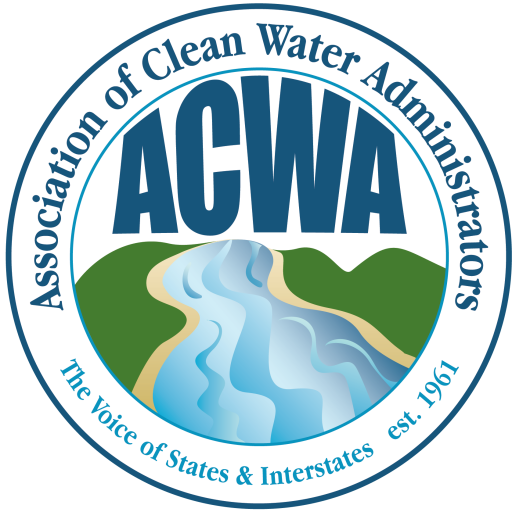 401 WQC Law Update
Robert G. Brown, Deputy Assistant Commissioner
Bureau of Water Resources
Massachusetts Dept. of Environmental Protection
401 WQC Overview
Section 401 is a direct grant of authority to states and tribes to review for compliance with appropriate federal, state, and tribal water quality requirements any proposed activity that requires a federal license or permit and may result in a discharge to waters of the United States
Section 401 provides that a state or authorized tribe must act on a section 401 certification request within a reasonable period of time, which shall not exceed one year.
Section 401
(a)(1) Any applicant for a Federal license or permit to conduct any activity . . . which may result in any discharge into the navigable waters, shall provide the licensing or permitting agency a certification from the State in which the discharge originates . . .  that any such discharge will comply with the applicable provisions of . . . this title. 
(d) Any certification provided . . . shall set forth any effluent limitations and other limitations, and monitoring requirements necessary to assure that any applicant for a Federal license or permit will comply with . . .  this title, and with any other appropriate requirement of State law set forth in such certification[.]
401 WQC Waivers
If a state or tribe does not grant, grant with conditions, deny, or expressly waive the section 401 certification within a reasonable time period as determined by the federal licensing and permitting agencies, section 401 authorizes the federal licensing and permitting agencies to find that the state or tribe waived the section 401 certification requirement and issue the federal license or permit
If the certification requirement has been waived and the federal license or permit is issued, any subsequent action by a state or tribe to grant, grant with condition, or deny section 401 certification has no legal force or effect
Projects Subject to 401 WQC
NPDES permits
Corps 404  permits
FERC licenses for hydroelectric projects and pipeline projects
Global Climate Change
Scientists attribute the global warming trend observed since the mid-20th century to the human expansion of the "greenhouse effect" — warming that results when the atmosphere traps heat radiating from Earth toward space
Certain gases in the atmosphere block heat from escaping. Gases that contribute to the greenhouse effect include carbon dioxide (CO2)
Carbon dioxide is released through natural processes, such as respiration and volcano eruptions, and through human activities, such as deforestation, land use changes, and burning fossil fuels
Presidential Executive Order on Promoting Energy Independence and Economic Growth – Mar. 2017
Aim to dismantle the Obama administration's efforts to combat climate change, the following Presidential actions were revoked:
(i) EO 13653 of November 1, 2013 (Preparing the United States for the Impacts of Climate Change);
(ii) The Presidential Memorandum of June 25, 2013 (Power Sector Carbon Pollution Standards);
(iii) The Presidential Memorandum of November 3, 2015 (Mitigating Impacts on Natural Resources from Development and Encouraging Related Private Investment); and
(iv) The Presidential Memorandum of September 21, 2016 (Climate Change and National Security)
State Actions on Energy Infrastructure Projects
April 2016 - NYSDEC denied a 401 WQC requested by Constitution Pipeline for a proposed 121-mile pipeline in Pennsylvania and New York
April 2017 - NYSDEC denied a 401 WQC requested by National Fuel Gas Supply Corp. and Empire Pipeline, Inc. for the Northern Access Pipeline, a proposed 97-mile interstate transmission line in Pennsylvania and New York  
August 2017 NYSDEC denied a 401 WQC requested by Millennium Pipeline for the Valley Lateral Project which involved a proposed 7.8-mile extension of an existing line in New York
State Actions on Energy Infrastructure Projects
Sept. 2017 - Washington State denied a 401 WQC requested by Millennium for the Millennium Bulk Terminals-Longview Project, a proposed coal export terminal sited for construction in and along the Columbia River
April 2018 - NYDEC denied a 401 WQC requested by the Transcontinental Gas Pipe Line Company for the proposed Northeast Supply Enhancement Project (Project) (known as the Raritan Bay Loop), a proposed 17.4 miles of natural gas pipeline
DC Circuit Court
August 2017 - the D.C. Circuit Court held that FERC must further assess downstream greenhouse gas (GHG) impacts of power plants to be served by the Southeast Market Pipelines (SMP) project, vacated FERC’s SMP Certificate and remanded back to FERC
FERC’s Actions
Sept. 2017 - FERC issues a waiver order declaring NYDEC’s denial for Millennium’s Valley Lateral Project void because NY missed the one-year deadline. Millennium Pipeline Company, L.L.C., 160 FERC ¶ 61,065
Aug. 2018 - FERC issues a waiver order declaring NYDEC’s denial for National Fuel Gas Supply Corp. and Empire Pipeline, Inc.’s Northern Access Project 
Aug. 2018 - Senate Committee on Environment and Public Works holds a legislative hearing entitled, “Hearing to Examine Implementation of Clean Water Act Section 401 and S. 3303, the Water Quality Certification Improvement Act of 2018”
Hoopa Valley Tribe v. FERC
Jan. 2019 - the D.C. Circuit Court concluded that a FERC hydroelectric licensee’s repeated withdrawal and resubmission of water quality certification requests under Section 401 of the CWA pursuant to a written agreement with state water quality agencies does not trigger a new statutory period of state water quality review.  
Hoopa Valley Tribe, 913 F.3d 1099 (D.C. Cir. 2019)
Executive Order on Promoting Energy Infrastructure and Economic Growth
April 2019 - President Trump issues EO 13868
Directs EPA to review section 401 of the CWA and EPA’s related regulations and guidance to determine whether and how to adjust EPA’s regulations and guidance to ensure the efficient permitting of energy infrastructure 
Directs EPA to focus on “the appropriate scope of water quality reviews,” “types of conditions that may be appropriate to include in a certification,” and “expectations for reasonable review times for various types of certification requests” 
Once EPA has completed this review, it is directed to issue new guidance and consider new regulations
More from FERC
April 2019 - FERC issues a waiver order declaring that the California State Water Resources Control Board had waived its authority to issue a WQC for the relicensing of the Middle Fork American River Hydroelectric Project.  Placer County Water Agency, 167 FERC ¶ 61,056
Aug. 2019, FERC issues a waiver order declaring that NYDEC had waived its authority to issue a WQC for the Constitution Pipeline Project.  Constitution Pipeline Company, 168 FERC ¶ 61,129, reversing its Jan. 2018 determination
More from the States
May 2019 - Oregon denied a 401 WQC requested by Jordan Cove Energy Project L.P. for a proposed liquefied natural gas export facility.  
May 15, 2019, NYDEC again denied a 401 WQC requested by the Transcontinental Gas Pipe Line Company for the Northeast Supply Enhancement Project.
Birckhead v. FERC
June 2019 - D.C. Circuit suggested FERC must attempt to obtain information necessary to evaluate the environmental effects of a proposed interstate pipeline project due to the project’s effect on natural gas production and consumption 
The court indicated that FERC has an obligation to at least request information about upstream and downstream activities from pipeline applicants, and suggested that, under the decision in Sierra Club v. FERC, 867 F.3d 1357 (D.C. Cir. 2017), FERC may be required to consider the environmental effects of those activities as indirect effects of FERC’s pipeline approval
EPA Issues New Guidance on Clean Water Act Water Quality Certification
June 2019 - EPA releases guidance pursuant to EO 13868
Provides recommendations to clarify and streamline the 401 certification process and to promote greater investment in and certainty for national infrastructure projects while continuing to protect local water quality
This guidance foreshadows the administration’s more limited view of the scope of states’ section 401 certification authority
EPA Proposed Rule – Updating Regulations on Water Quality Certification
Aug. 2019 - EPA proposes a regulation
Would “replace and modernize” the existing water quality certification regulations
Would “provide greater clarity and regulatory certainty for the water quality certification process”
Would allow the agency to issue CWA permits over state objections concerning a project’s impact on climate change or air quality voiced through the section 401 certification process
McMahan Hydroelectric LLC
Sept. 2019, FERC issued an original license to McMahan Hydroelectric LLC for the Bynum Hydroelectric Project after finding that NCDEQ had waived its 401 authority
Commissioner Glick concurred in part and dissented in part:
“[T]oday’s order appears to suggest that additional information submitted to the state after the initial application is irrelevant to determining whether the state waived its authority, unless it reflects a major physical modification of the project.  I disagree.”
Constitution Pipeline Project on Rehearing
Dec. 2019 - FERC denies petitions for rehearing of its Aug. 2019 order in a case where a modified section 401 application was at issue 
Commissioner Glick dissented:
“I dissent from today’s order because the record does not establish that NYDEC waived its authority . . . I would direct the parties to submit additional briefing addressing whether any of Constitution Pipeline Company, LLC’s (Constitution) various filings with New York DEC rendered its request for a section 401 certificate sufficiently “different . . . to constitute a ‘new request’” under Hoopa Valley Tribe v. FERC.
On the horizon
The applications re-submitted both in Hoopa Valley and by Constitution were identical to the previously led requests with a letter purporting to withdraw and resubmit the same application
Neither FERC nor the D.C. Circuit has opined as to what kind of circumstances might constitute a new request that would restart the one-year statutory period (e.g., if changes were made to the resubmitted application)